Optimization of hadronic event selection
Zhen Gao

2016.01.20
Comparison between data and MC                          --using R measurement requirement
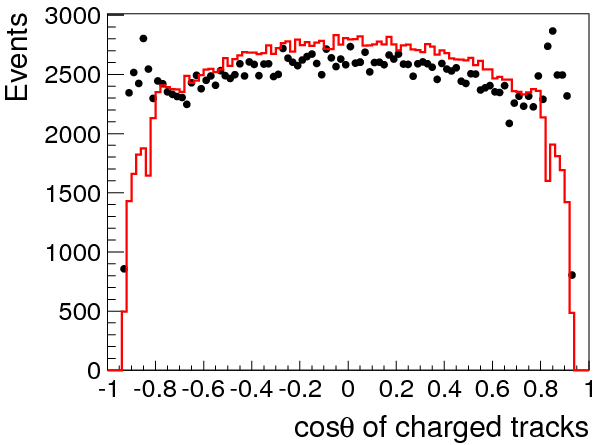 @2.2324 GeV
@2.2324 GeV
The black dost reflect the distribution of data with all the background removed !

The similar phenomena happen on other energy points !
Costheta with p > 0.94*Ebeam
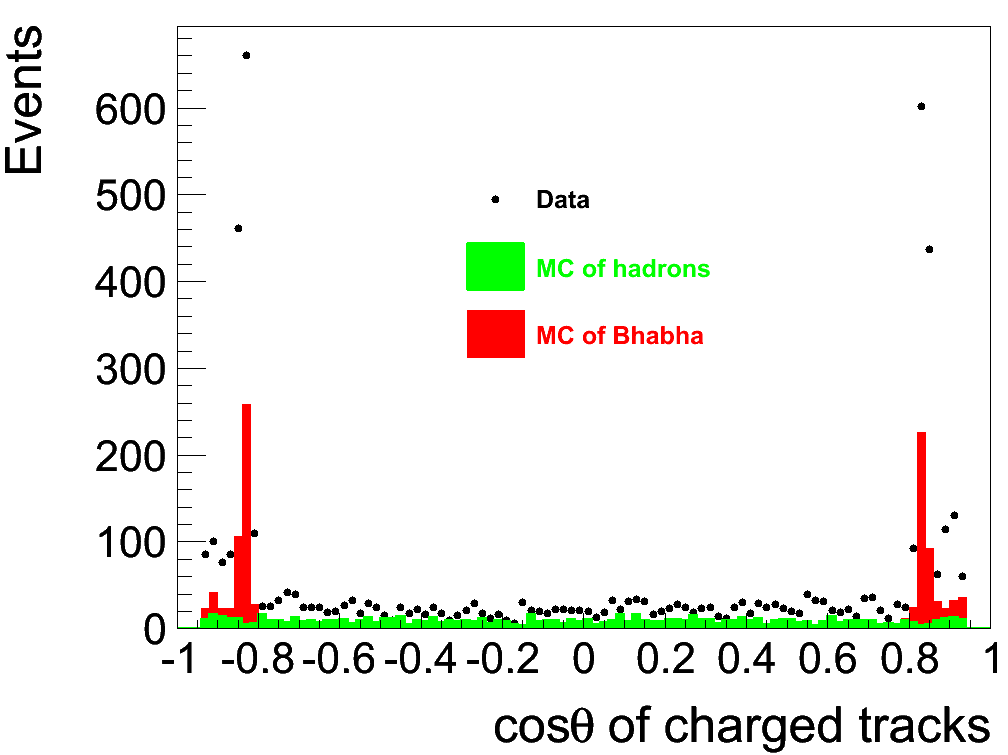 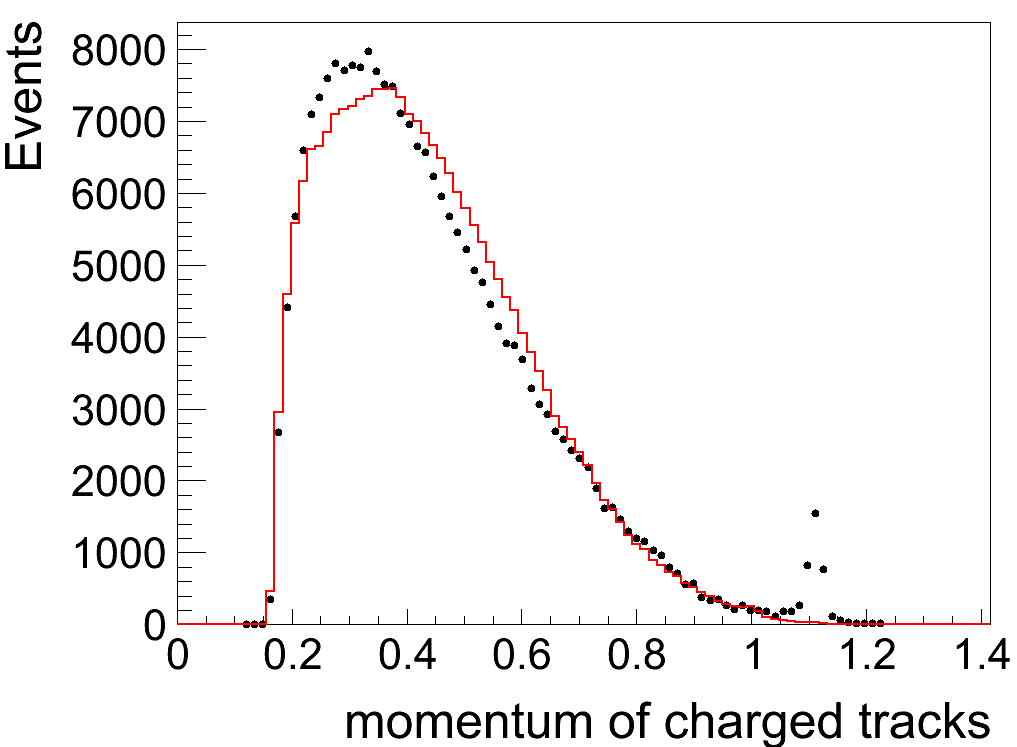 Costheta with p < 0.94*Ebeam
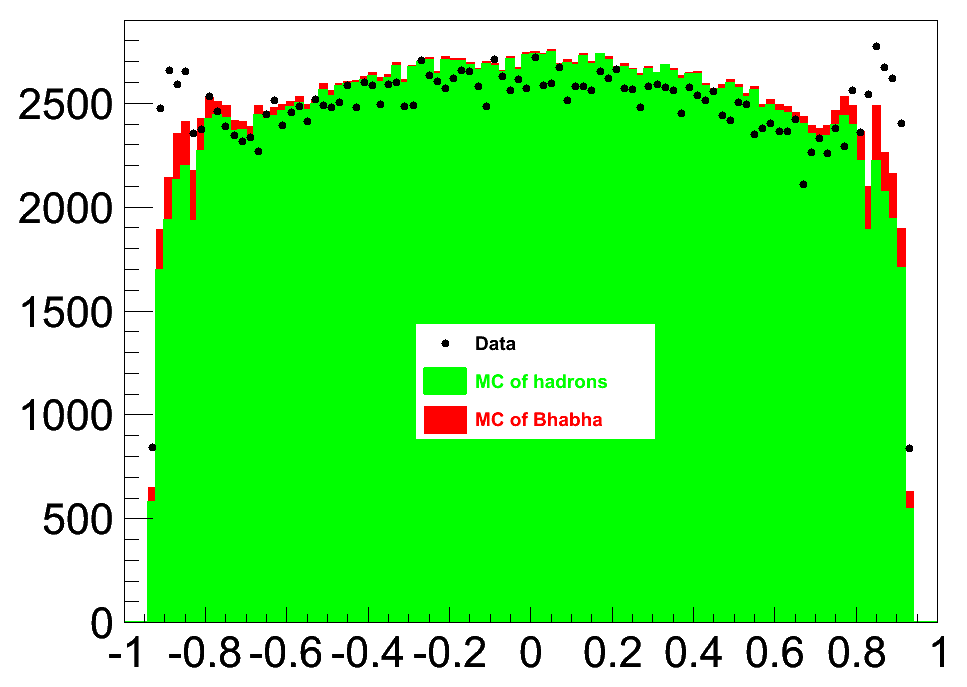 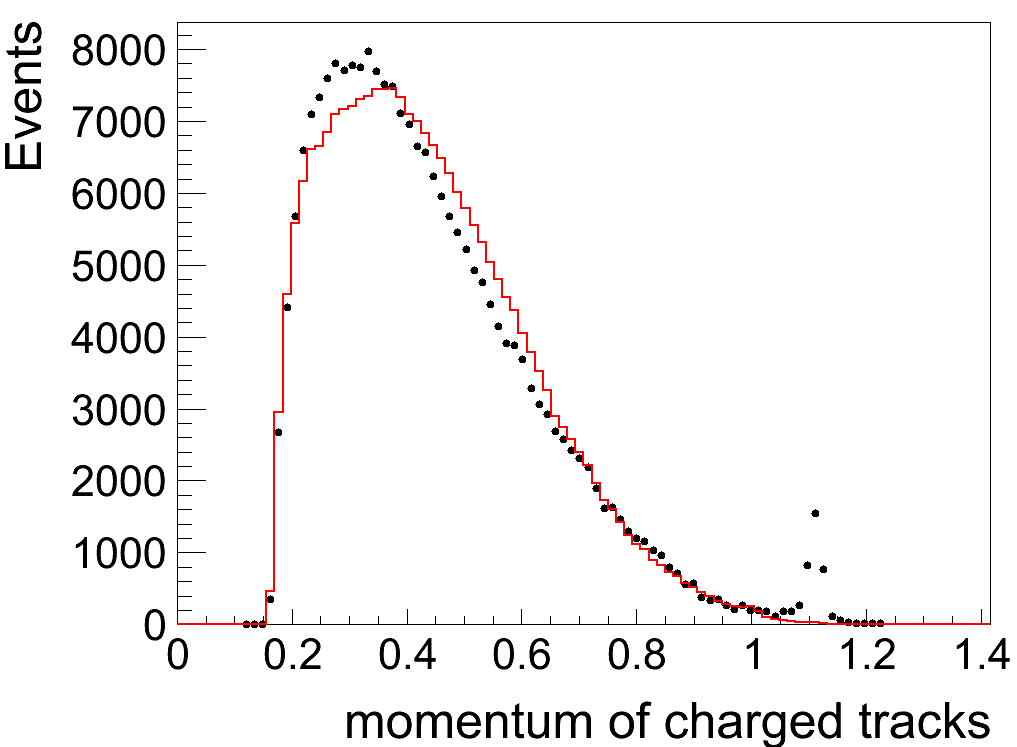 these events are Bhabha !
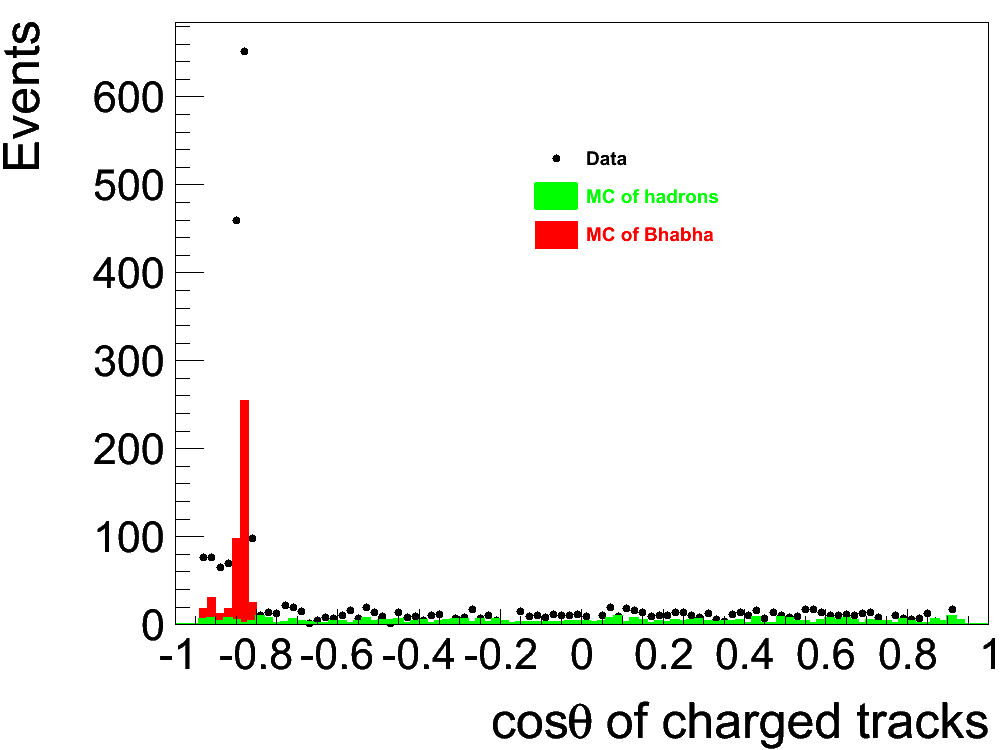 P > 0.94* Ebeam  and the charge of track is -1 (negative tracks)
P > 0.94* Ebeam  and the charge of track is 1 (positive tracks)
Energy deposition check
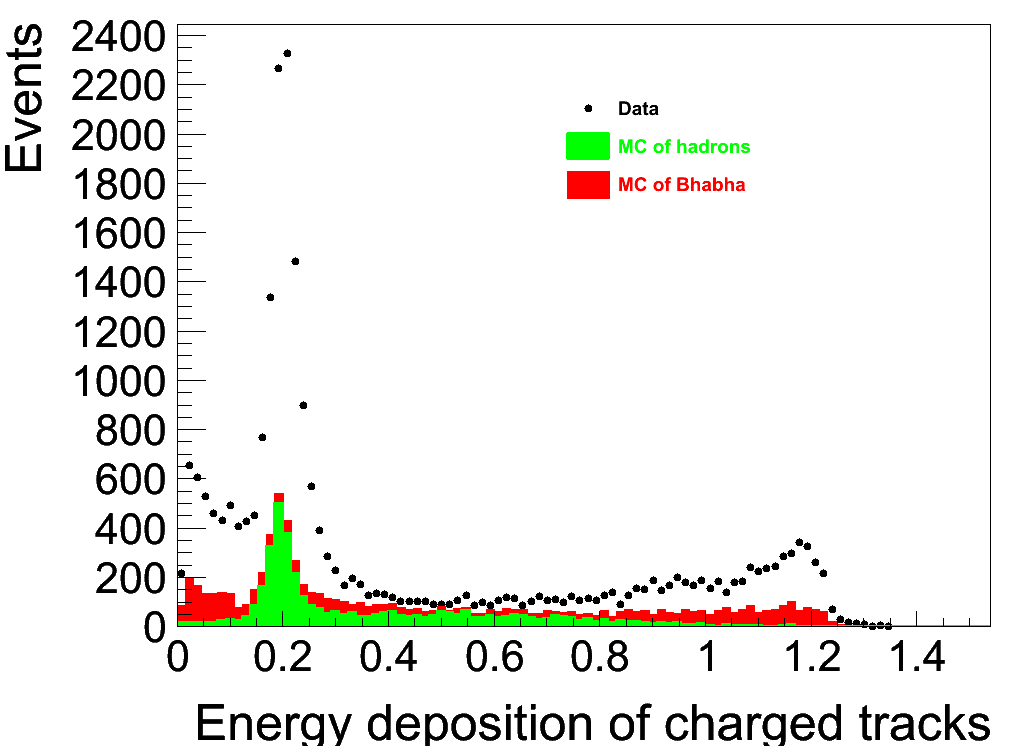 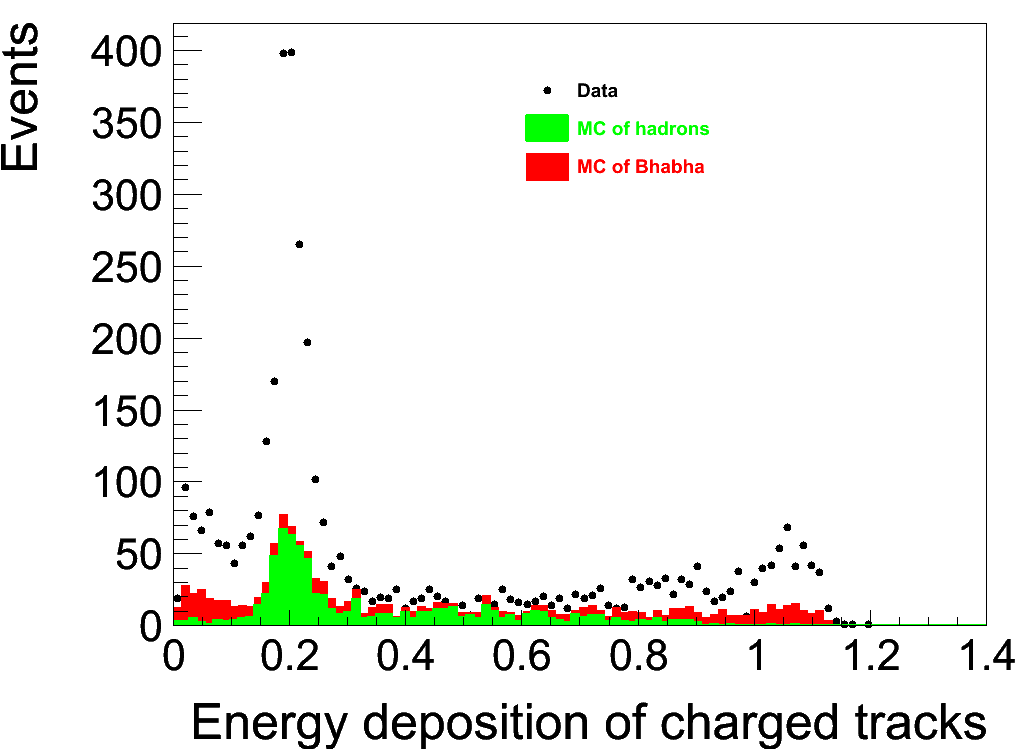 @2.2324 GeV
@2.8 GeV
@3.08 GeV
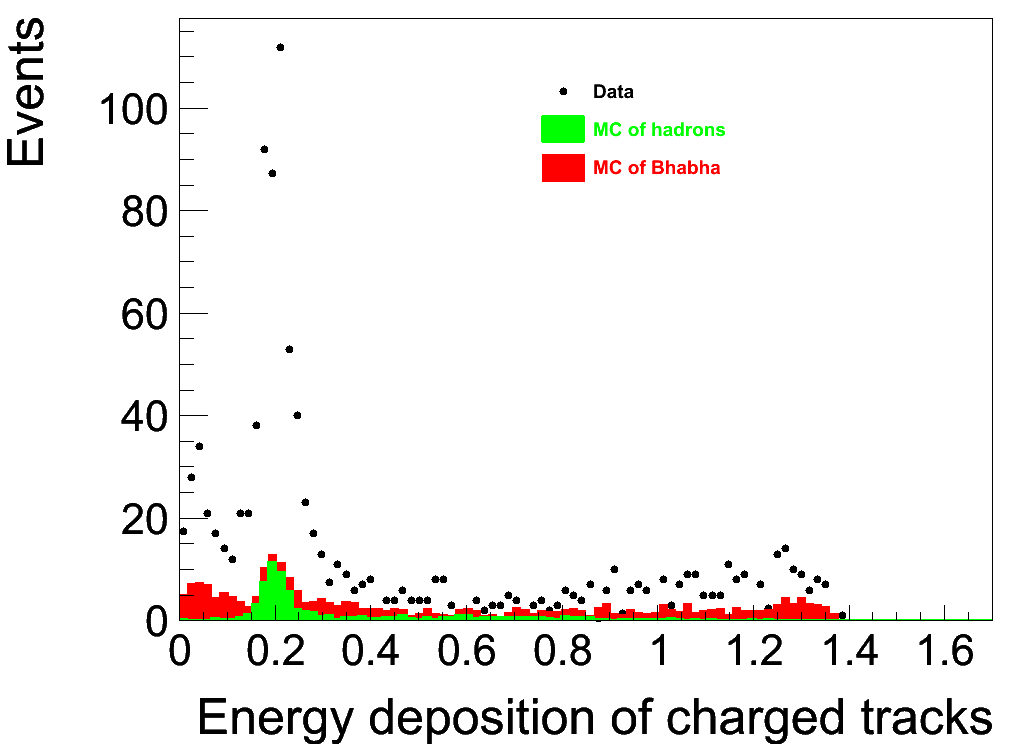 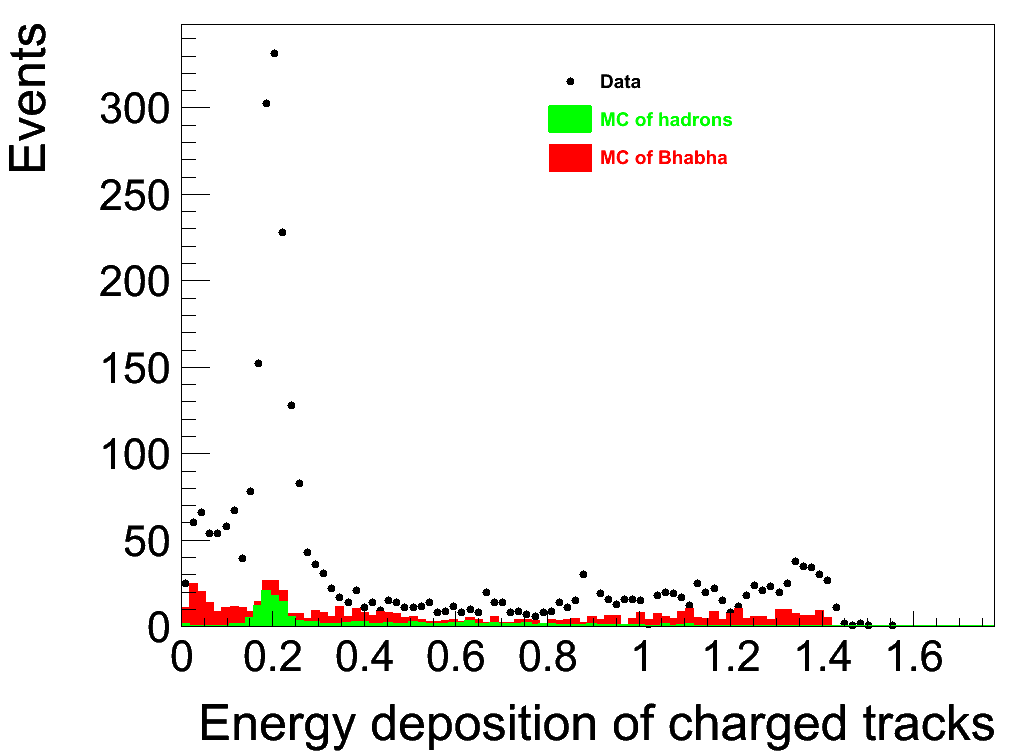 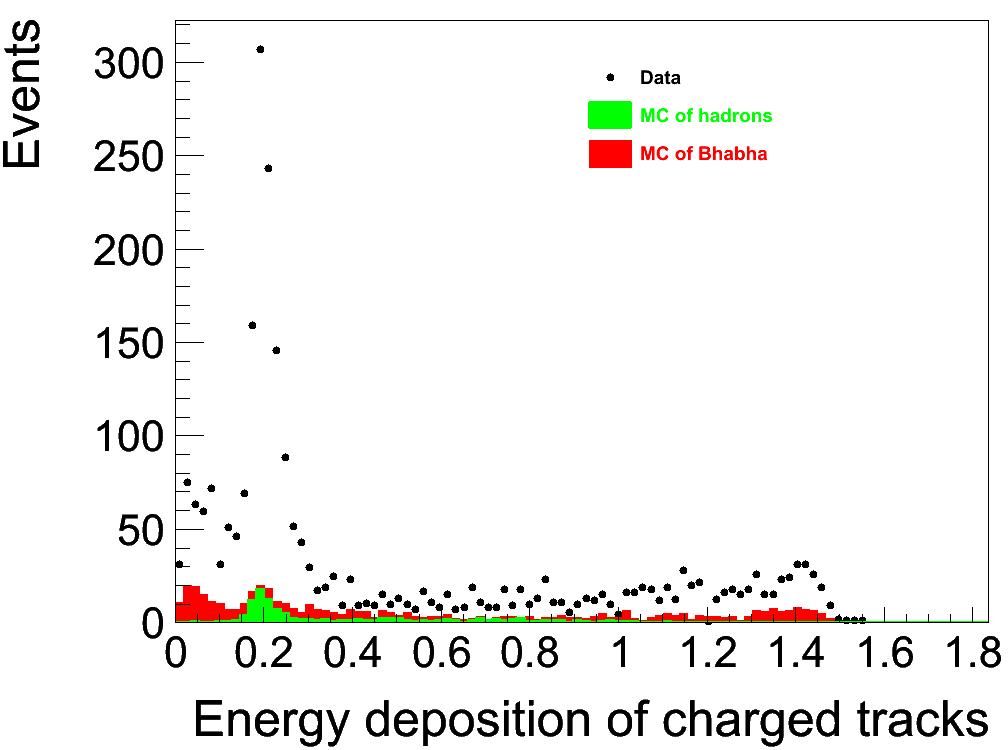 @3.4 GeV
@3.5538 GeV
@3.671 GeV
Separated by nGood
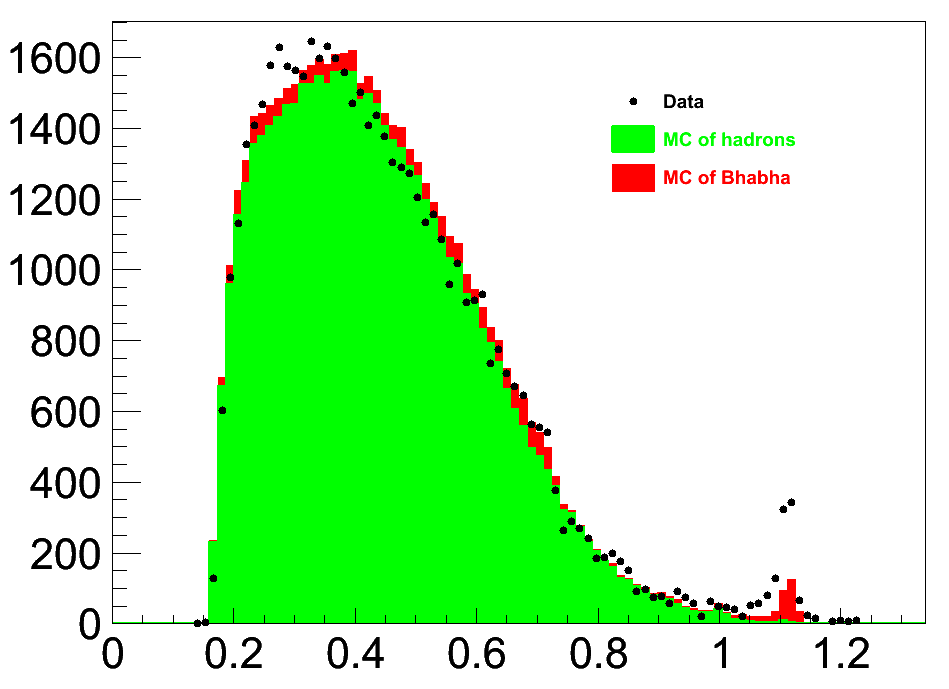 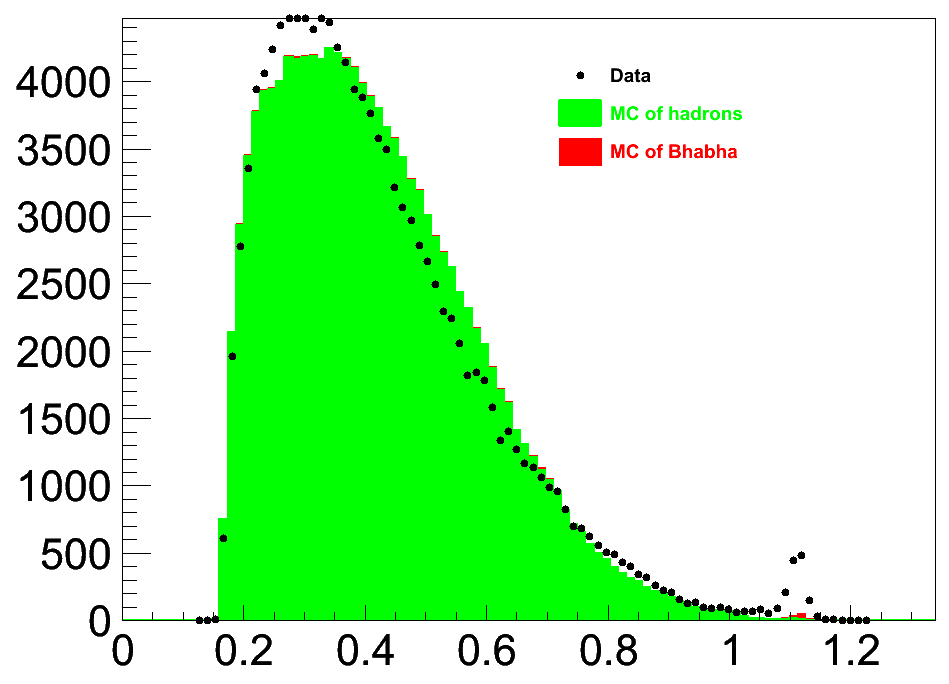 nGood >= 4
nGood == 2
nGood == 3
Tuning result
No peak around Ebeam !
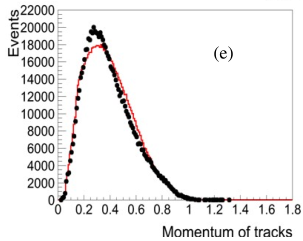 Vr and Vz distributions
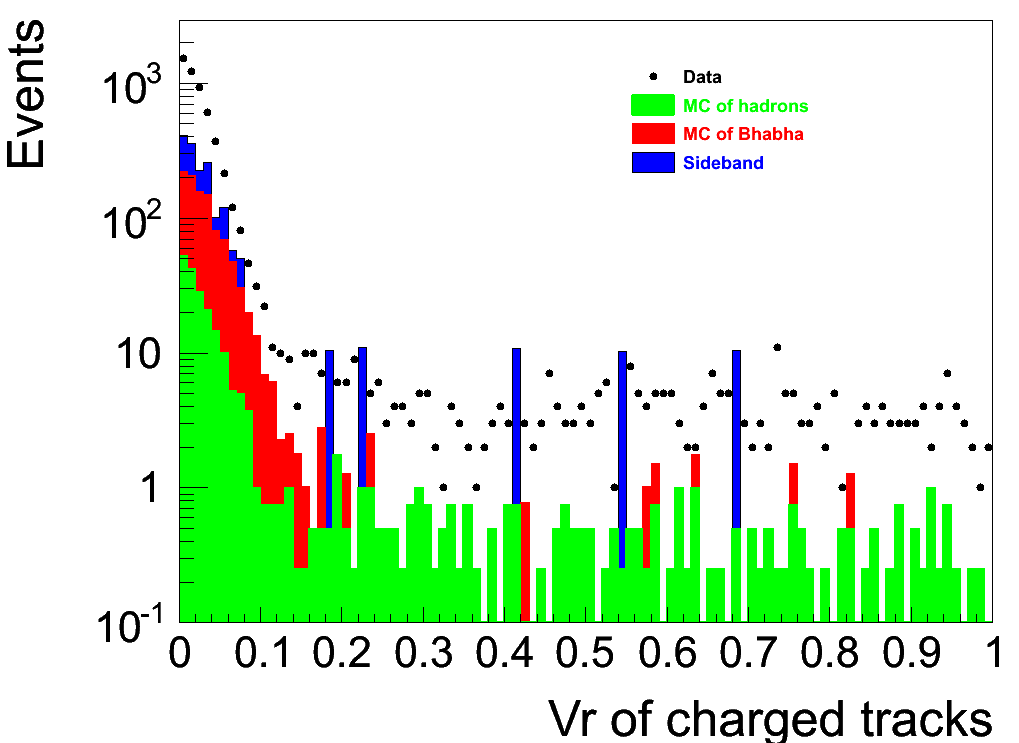